Live Sport bumps up Sky share in June
Return of live sport lifts Sky share in June
The return of live sport to Kiwi’s TV screens, most notably the Investec Super Rugby Aotearoa 2020 competition on June 13th, has seen Sky Sport’s share more than triple to 3.1% from an average of 0.9% in April and May. Over 850,000 people (5+) watched Sky Sport’s Channels in June. 

This helped Sky Network increase AP25-54 share to 29.8% in June, up 7% from the average of 27.1% for the previous two months most impacted by Covid-19.
Sky Sport Share%
Sky Network Share%
Source: Nielsen TAM, AP25-54 All Day SHARE%, Sky Network, Sky Sports 1,2,3,4,5,6,8,9, April-May 2020 vs June 2020, AP05+ Monthly Cume, consolidated data available up to 22 June .
Top 10 Sky Sport Live Events June 2020
M25-54
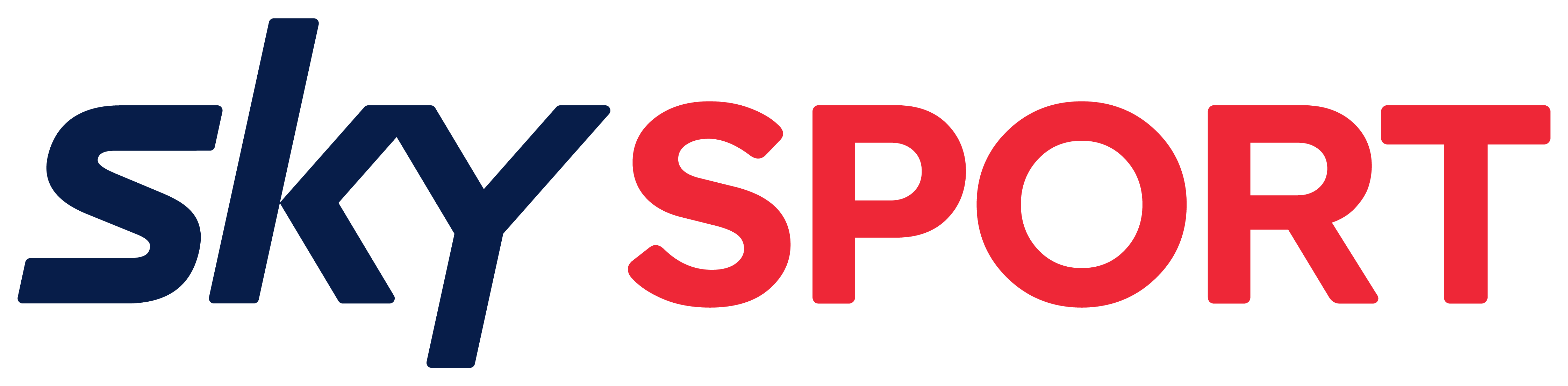 Source: Nielsen TAM, M25-54, Sky Sports 1,2,3,4, AUD%
Top 10 Programmes June 2020 Sky/Prime
AP25-54 excluding Sport/News
Source: Nielsen TAM, AP25-54, Top Programmes SKY/PRIME excluding Sport/News